เนื้อหา (กลางภาค)
พฤติกรรมมนุษย์
 การขัดเกลาทางสังคม
 การจัดระเบียบทางสังคม
 สังคมมนุษย์และการตั้งถิ่นฐาน
 การเปลี่ยนแปลงทางสังคมและวัฒนธรรม
 สิ่งแวดล้อม
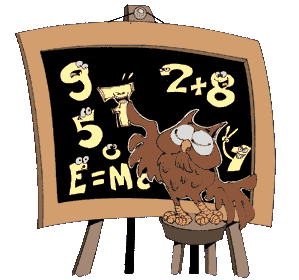 เนื้อหา (ปลายภาค)
มนุษย์กับเศรษฐกิจ
 มนุษย์กับการเมือง
 มนุษย์กับกฎหมาย
 ปัญหาสังคม
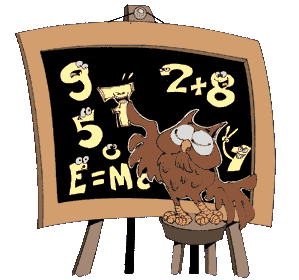 พฤติกรรมมนุษย์
ลักษณะพฤติกรรมมนุษย์
กลไกการแสดงพฤติกรรม
ระบบที่เกี่ยวข้องกับพฤติกรรมมนุษย์
    1.ระบบชีววิทยา
    2.ระบบจิตวิทยา
    3.ระบบสังคม
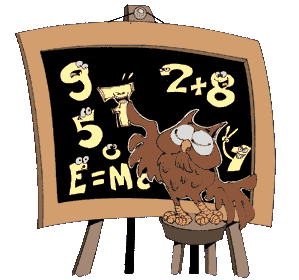 การขัดเกลาทางสังคม (socialization)
องค์กรที่ให้การขัดเกลา  ครอบครัว สถานศึกษา ศาสนา   กลุ่มเพื่อน กลุ่มอาชีพ สื่อมวลชน
รูปแบบการขัดเกลาทางสังคม
ผลของการขัดเกลาทางสังคม
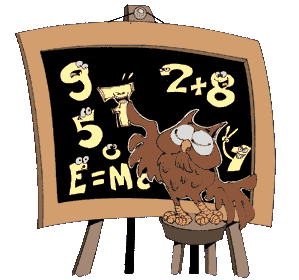 การจัดระเบียบทางสังคม
บรรทัดฐาน(Norms)วิถีประชา จารีต กฎหมาย 
สถานภาพ (Status) 
บทบาท (Role)
การควบคุมทางสังคม (Social control)
รูปแบบการจัดระเบียบ
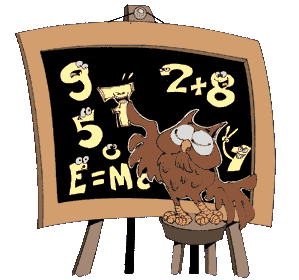 สังคมมนุษย์และการตั้งถิ่นฐาน
พื้นฐานของมนุษย์โดยธรรมชาติ
 ลักษณะสังคมไทย
 การจัดกลุ่มทางสังคม
 การตั้งบ้านเรือน
 การอพยพย้ายถิ่นฐาน
 การใช้ที่ดินในแต่ละภาค
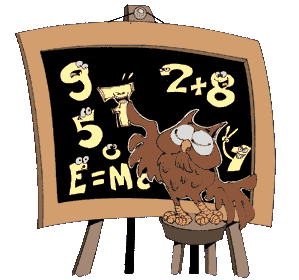 การเปลี่ยนแปลงทางสังคมและวัฒนธรรม
ความหมายและลักษณะทั่วไป
สาเหตุและปัจจัยการเปลี่ยนแปลง
รูปแบบการเปลี่ยนแปลง
ทฤษฎีการเปลี่ยนแปลงทางสังคม
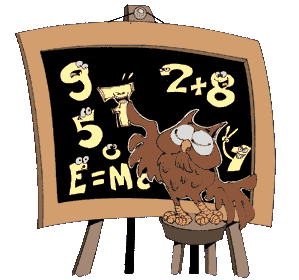 สิ่งแวดล้อม
ความหมายและเภทของสิ่งแวดล้อม
 ความสัมพันธ์ระหว่างมนุษย์กับสิ่งแวดล้อม
 ปัญหาสิ่งแวดล้อม
 สถานการณ์สิ่งแวดล้อมโลก
 มาตรการทางด้านสิ่งแวดล้อมและการร่วมมือในสังคมโลก
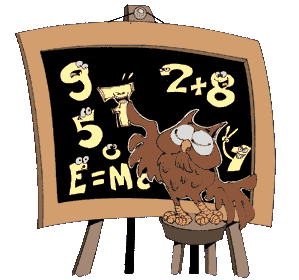 มนุษย์กับเศรษฐกิจ
หน่วยเศรษฐกิจ
กิจกรรมทางเศรษฐกิจ
ระบบเศรษฐกิจมี 3 ระบบ
การพัฒนาเศรษฐกิจแบบทุนนิยม
เศรษฐกิจแบบพอเพียง
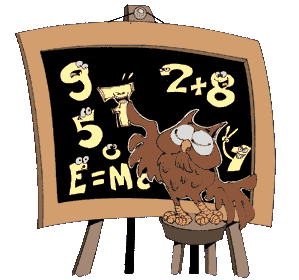 มนุษย์กับการเมือง
พัฒนาการการเมืองการปกครอง
 สถานการณ์การเมืองปัจจุบัน 
 องค์ประกอบของรัฐ
 ระบอบการปกครอง 
 โครงสร้างทางการเมือง
 การมีส่วนร่วมทางการเมือง
 รัฐธรรมนูญ 2550
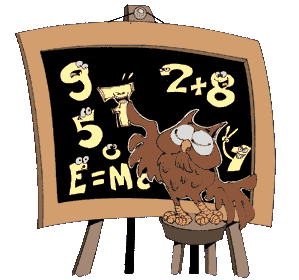 มนุษย์กับกฎหมาย
ลักษณะและที่มาของกฎหมาย
 ระบบกฎหมาย
 การออกกฎหมาย
 การบังคับใช้กฎหมาย
 ประเภทกฎหมาย
 กฎหมายอาญา
 กฎหมายแพ่งและพาณิชย์
 พรบ.ว่าด้วยการกระทำผิดเกี่ยวกับคอมพิวเตอร์
 พรบ.จราจรทางบก
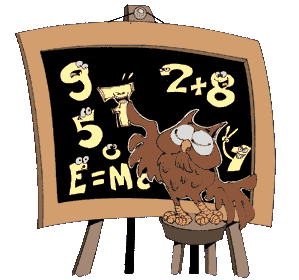 ปัญหาสังคม
ด้านการเมือง-คอร์รัปชั่น/การก่อการร้าย
 ด้านเศรษฐกิจ-ความยากจน/การว่างงาน
 ด้านวัฒนธรรม-ค่านิยมทางเพศ
 ด้านสิ่งแวดล้อม-มลพิษ/โลกร้อน/น้ำท่วม
 ด้านอื่นๆ-อาชญากรรม/การฆ่าตัวตาย
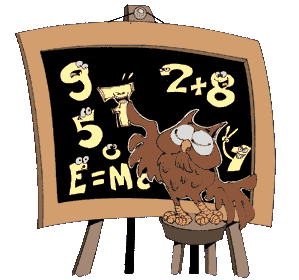